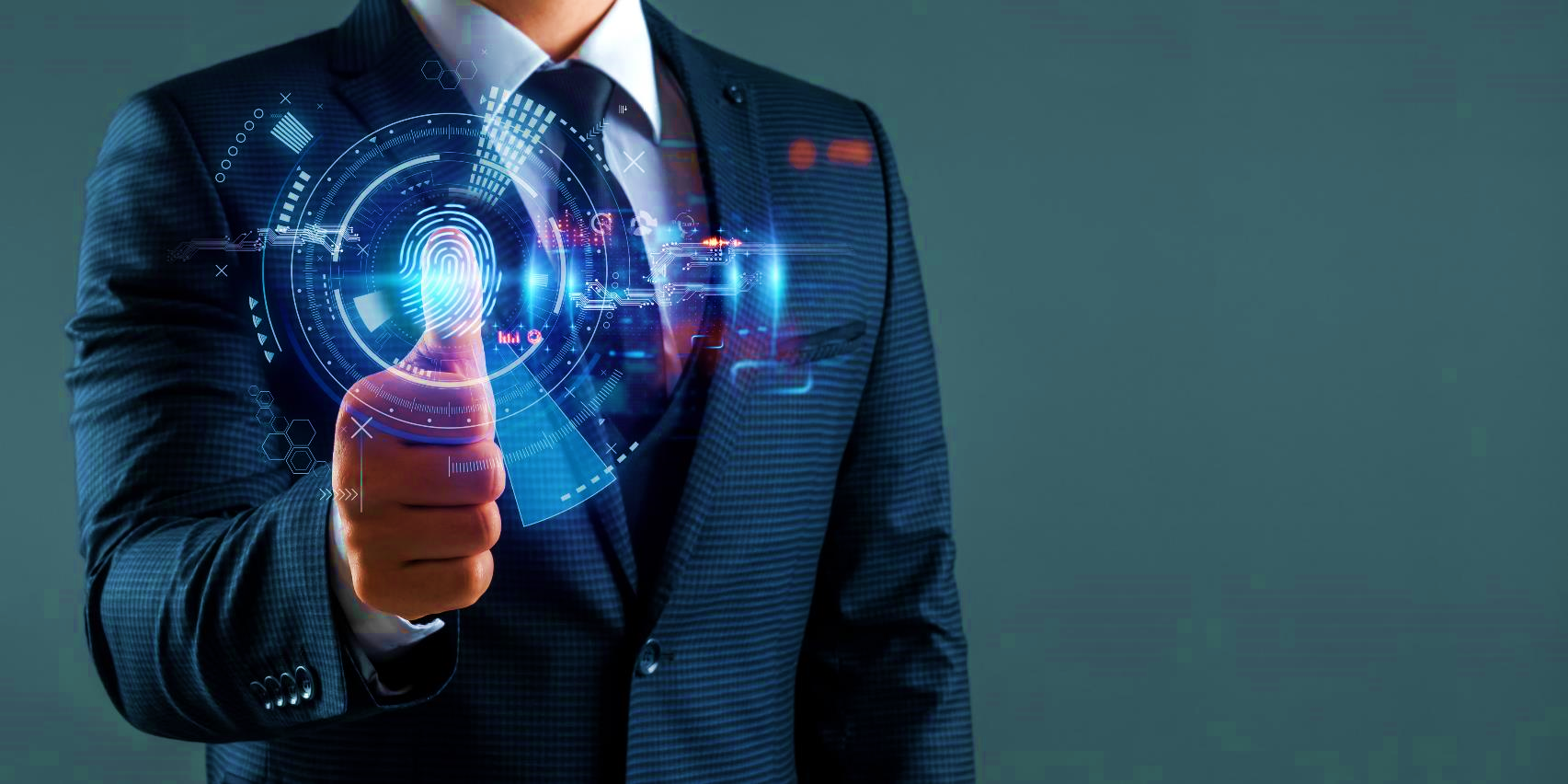 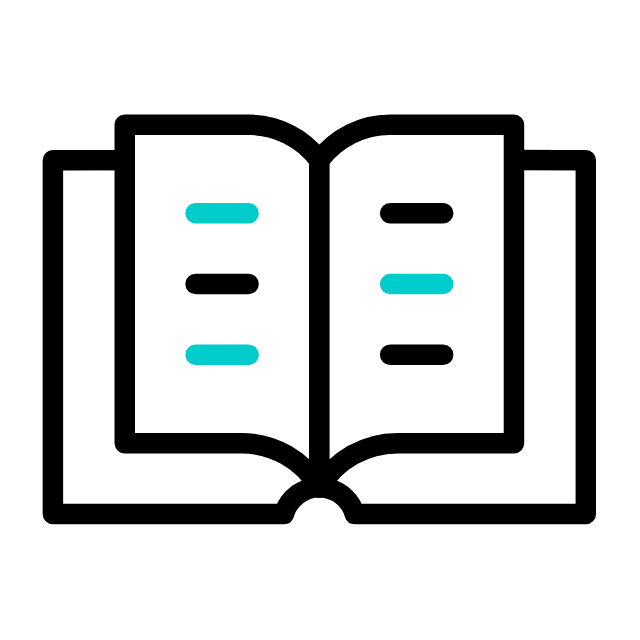 LIÇÃO 07
AUTENTICIDADE E SABEDORIA
16 de Fevereiro de 2025
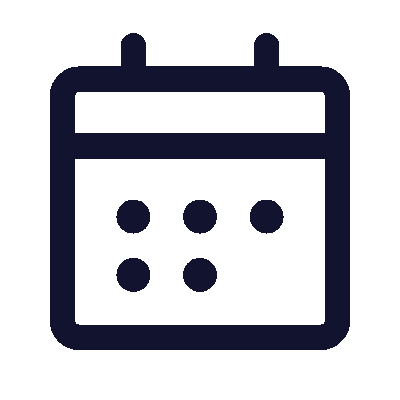 1º trimestre 2025
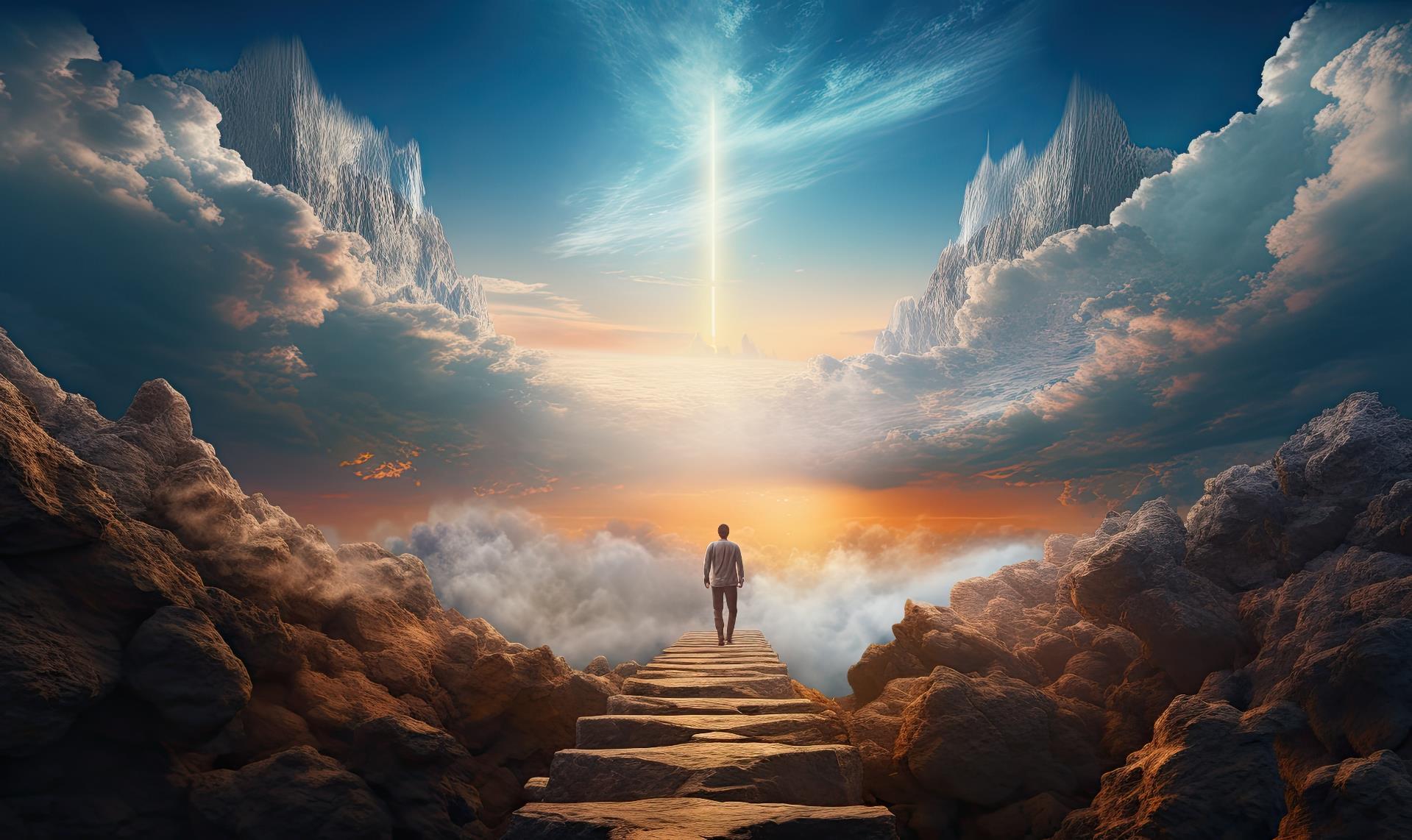 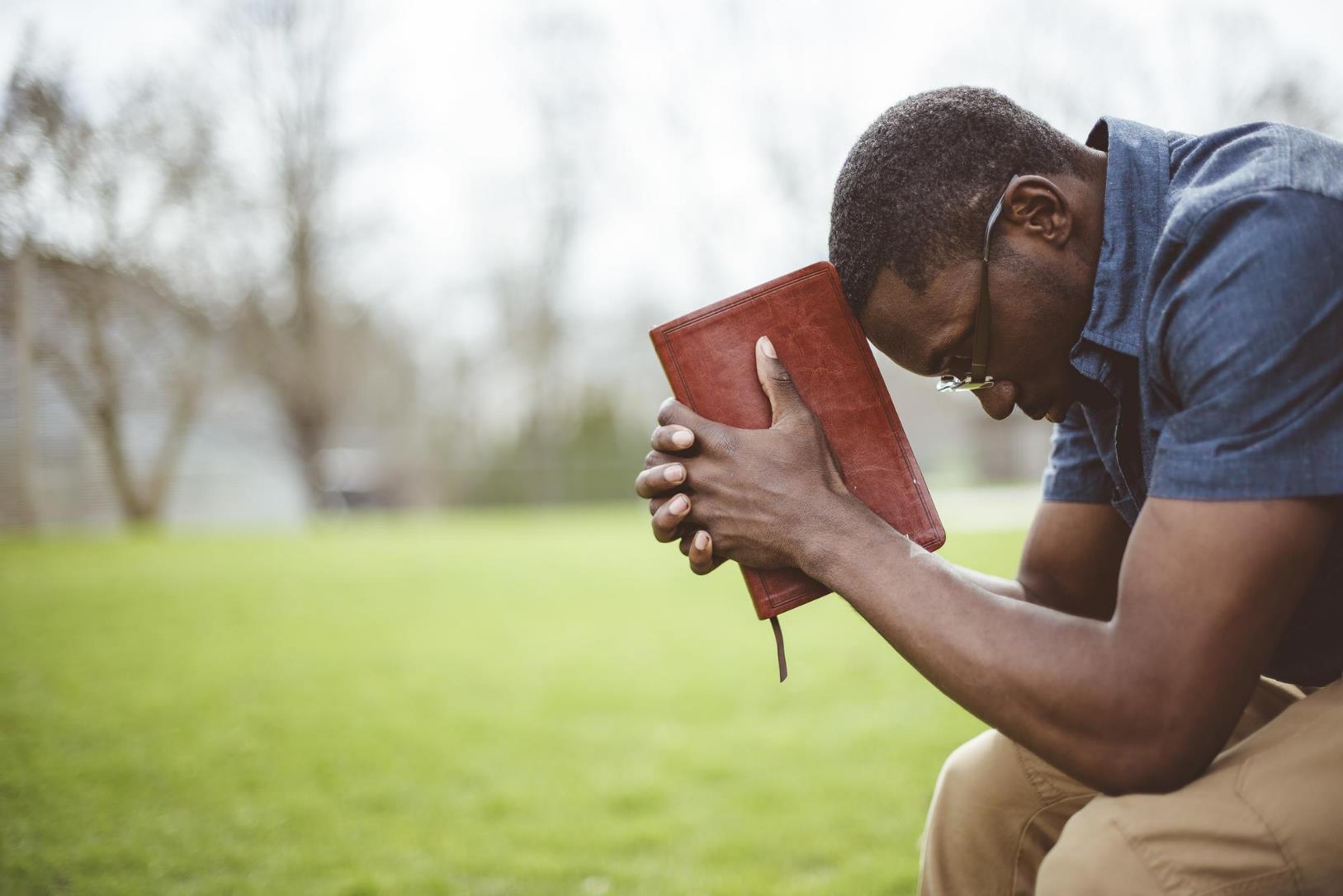 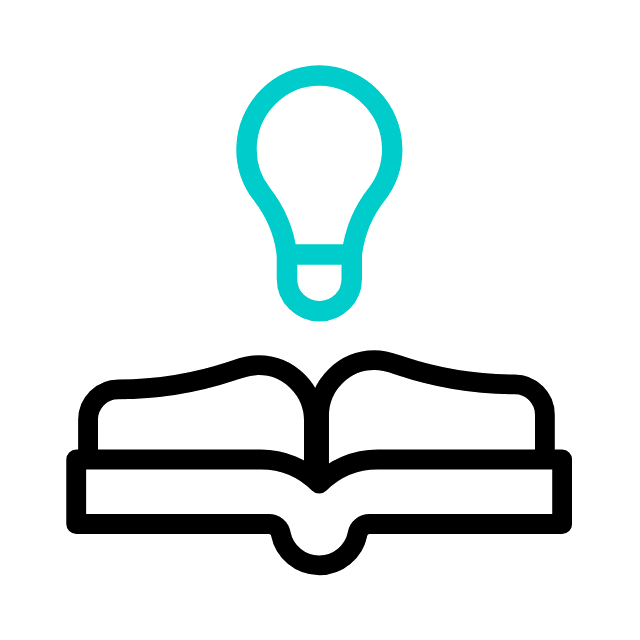 TEXTO PRINCIPAL
"O temor do SENHOR é o princípio da sabedoria, e a ciência do Santo, a prudência." (Pv 9.10)
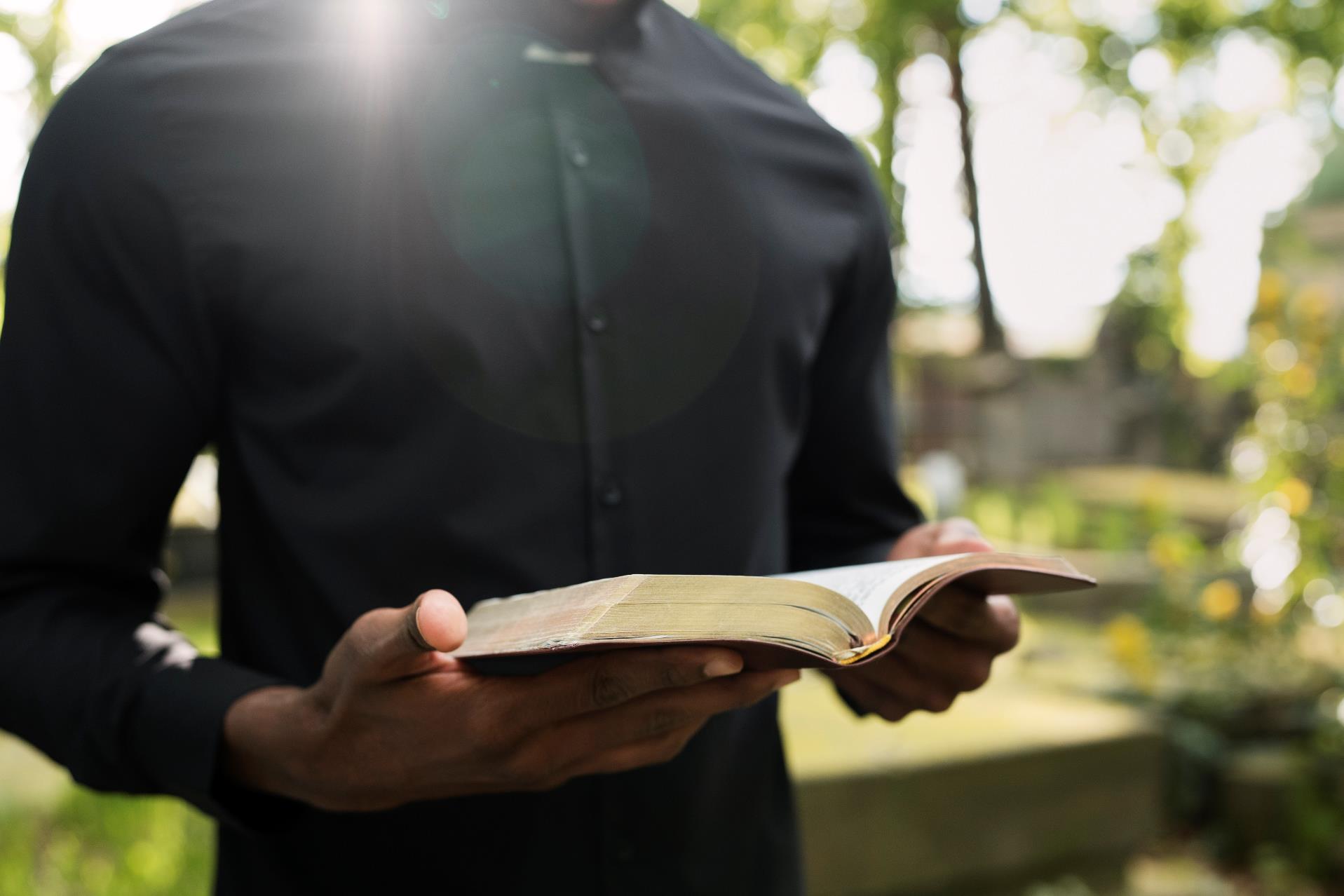 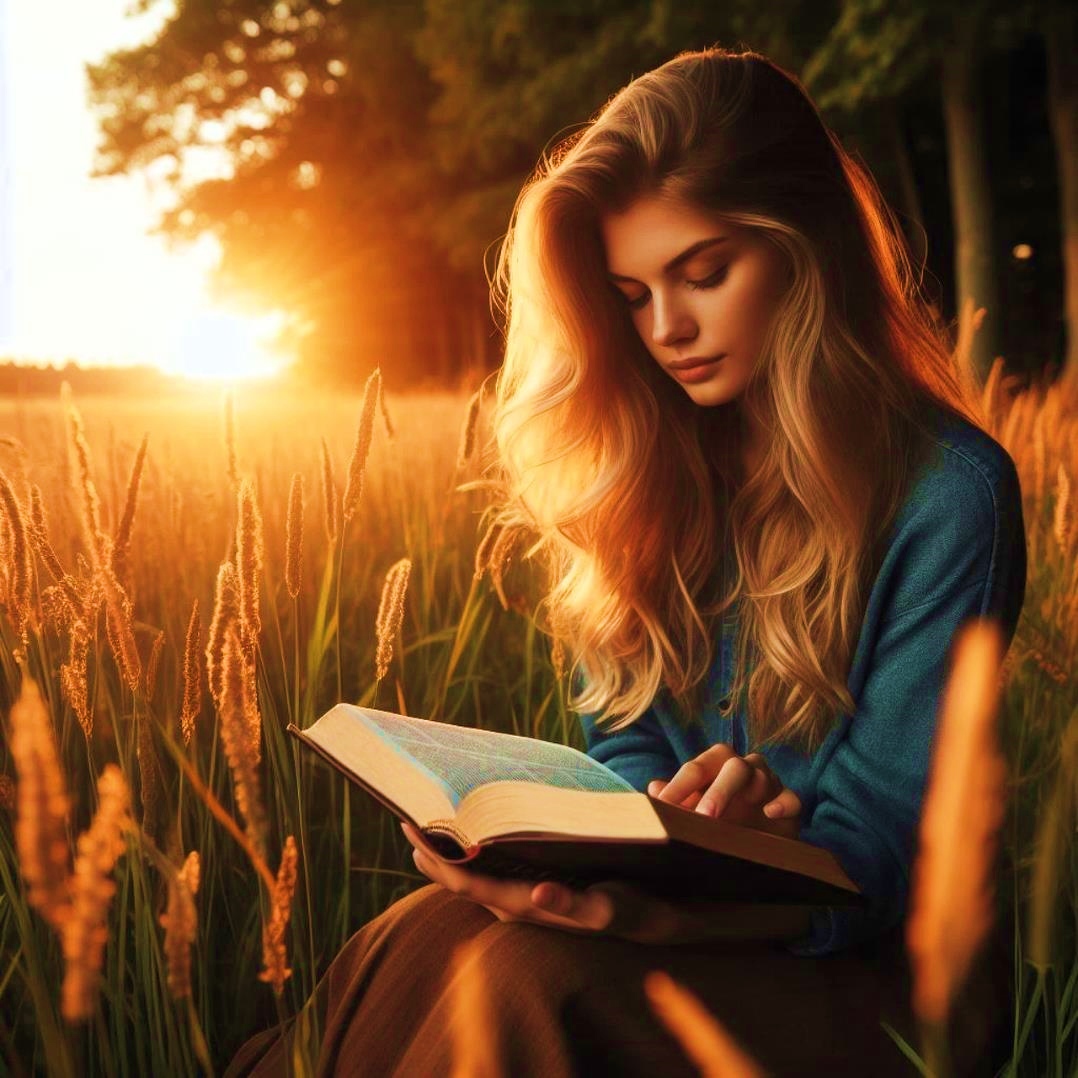 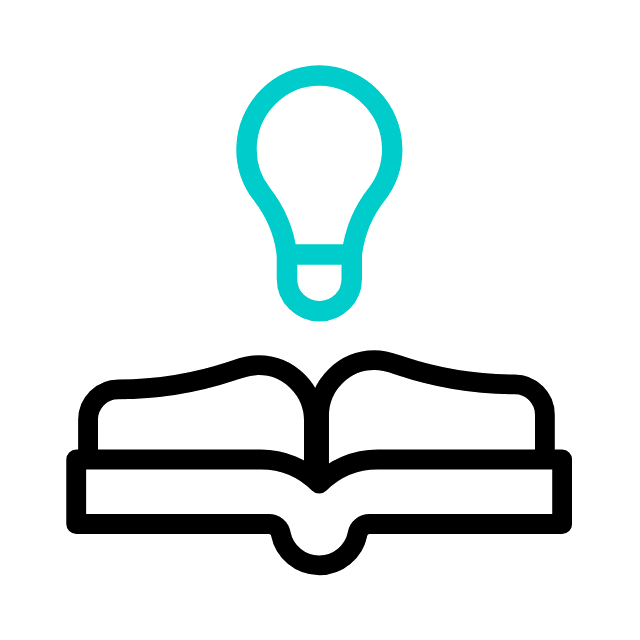 RESUMO DA LIÇÃO
A verdadeira sabedoria, proveniente de Deus, é comprovada por boas obras e promove paz e justiça.
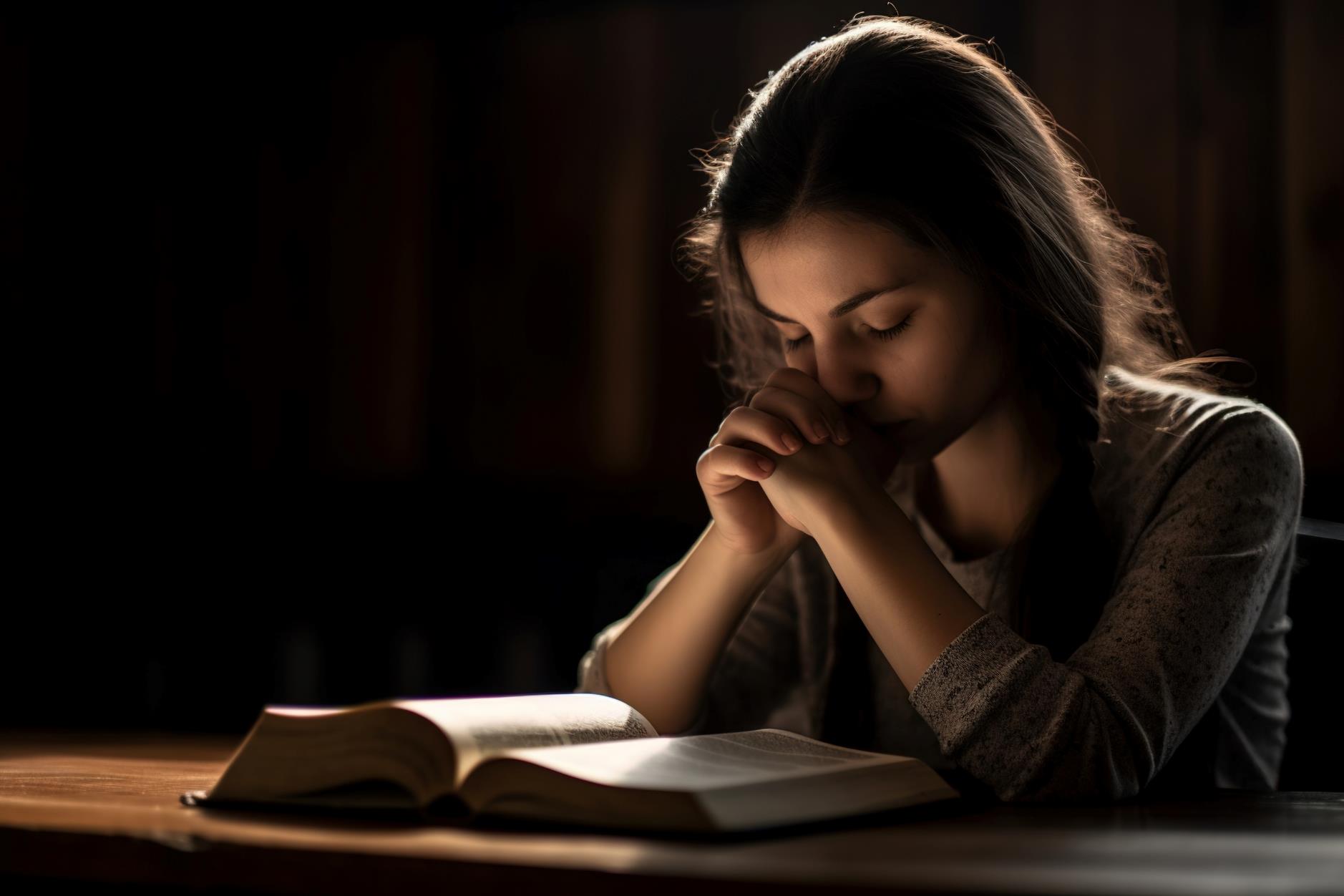 TEXTO BÍBLICO
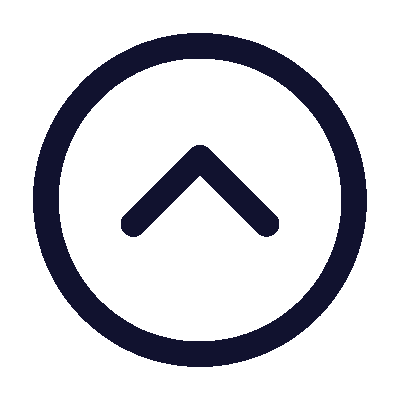 Tiago 3.13-18
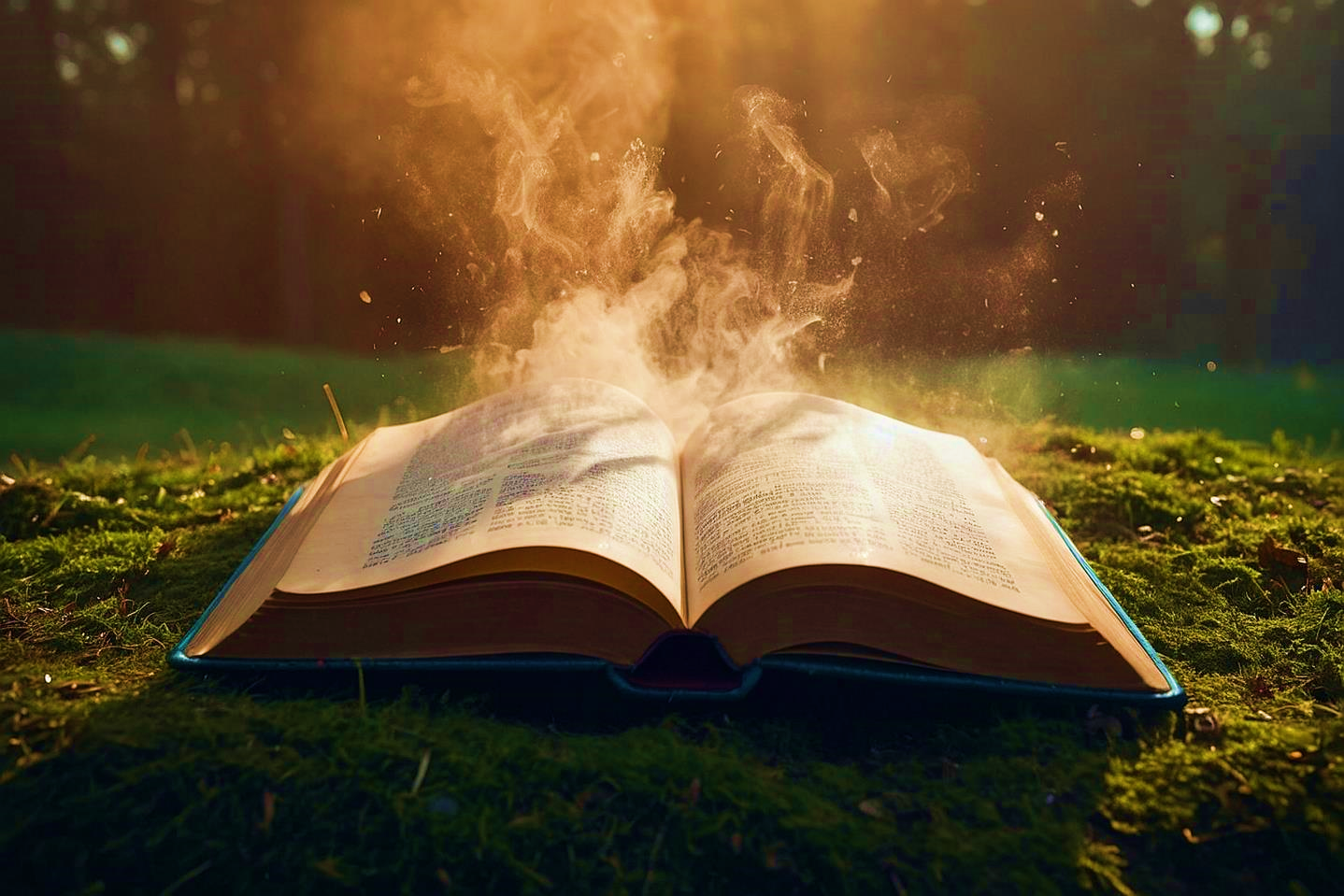 INTRODUÇÃO
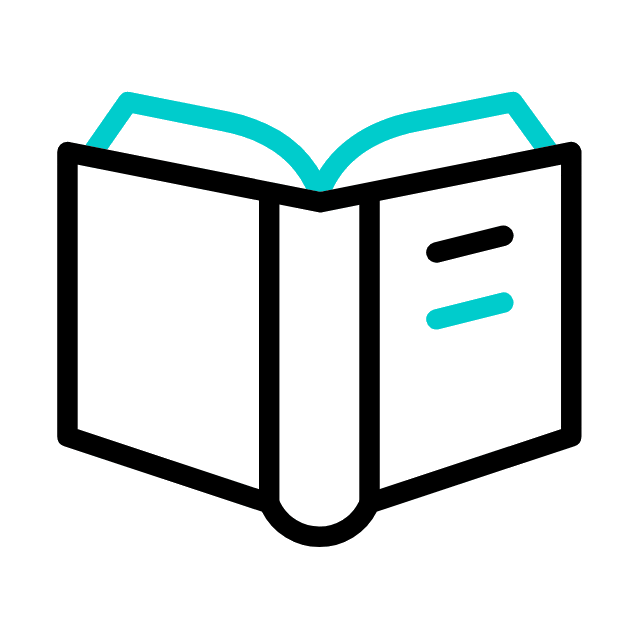 Nesta lição, veremos
as características da verdadeira sabedoria e seus efeitos na vida dos crentes. Veremos também a definição de sabedoria e os frutos dela.
OBJETIVOS DA LIÇÃO
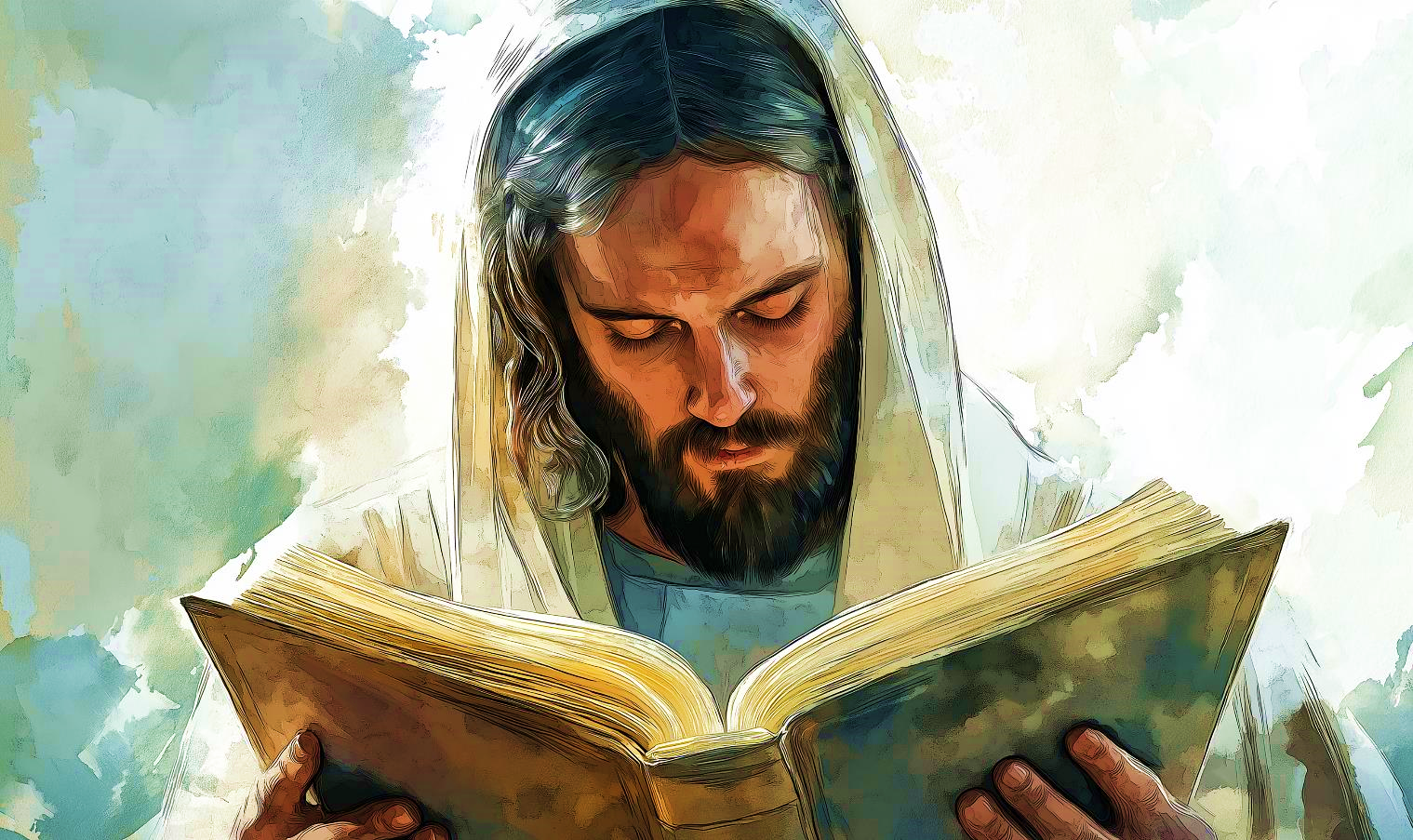 a necessidade da sabedoria autêntica
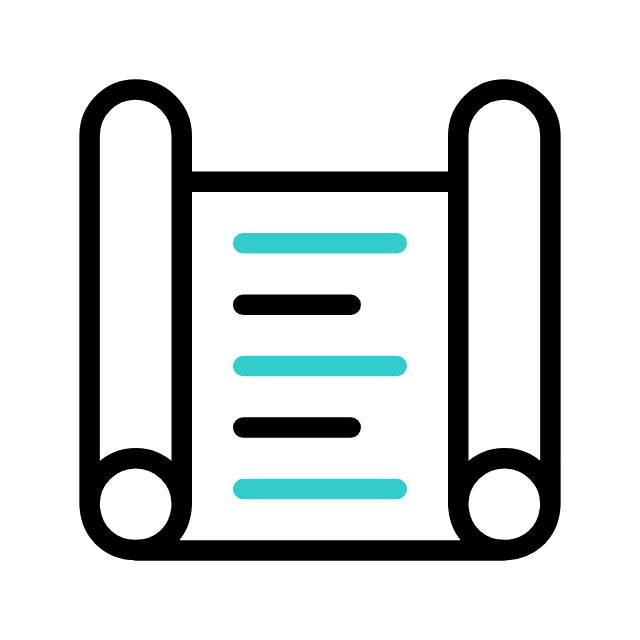 1. COMPREENDER
2. EXPLICAR
1. COMPREENDER
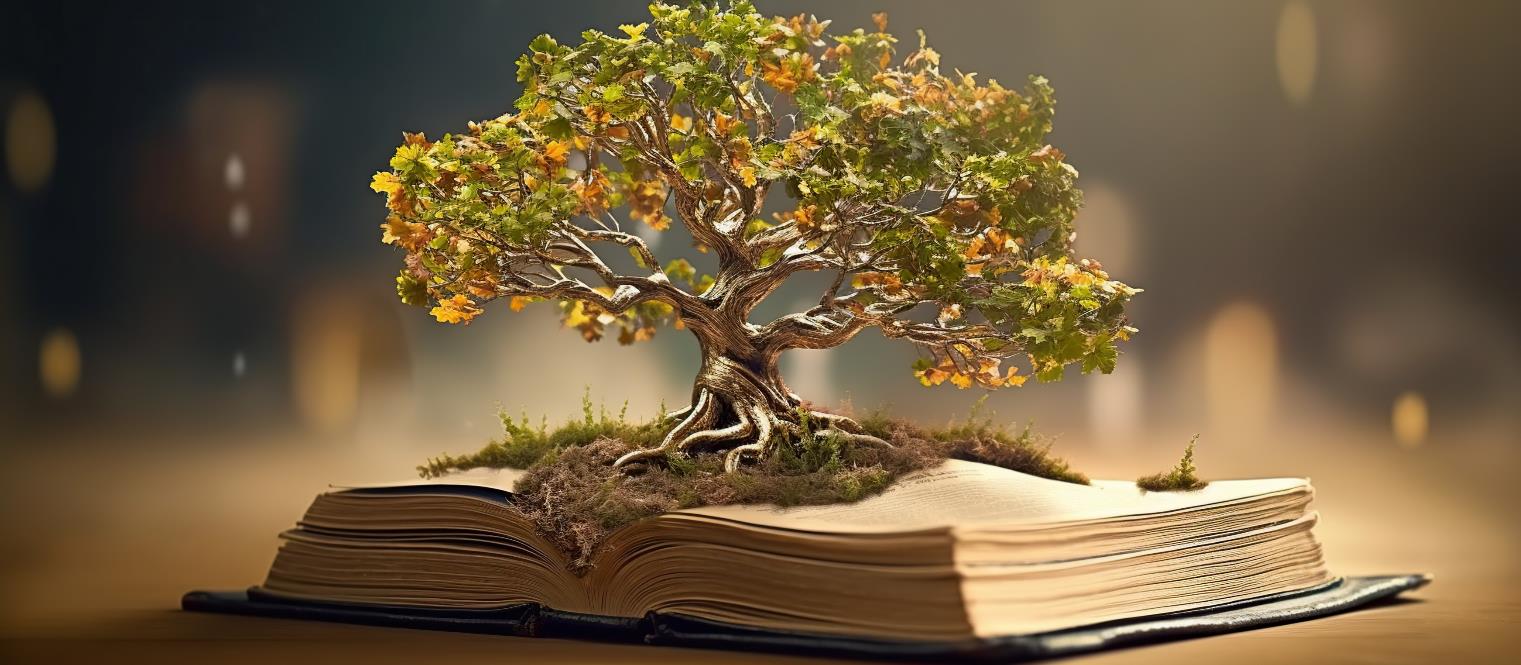 os frutos da sabedoria
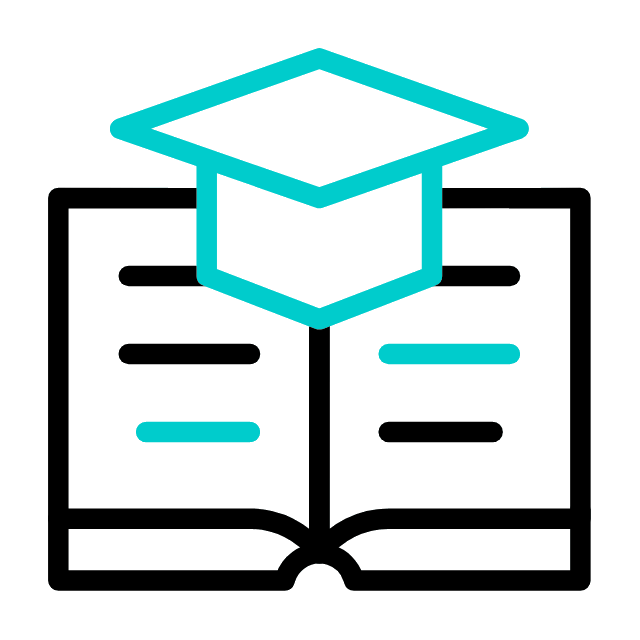 2. EXPLICAR
3. DESTACAR
2. EXPLICAR
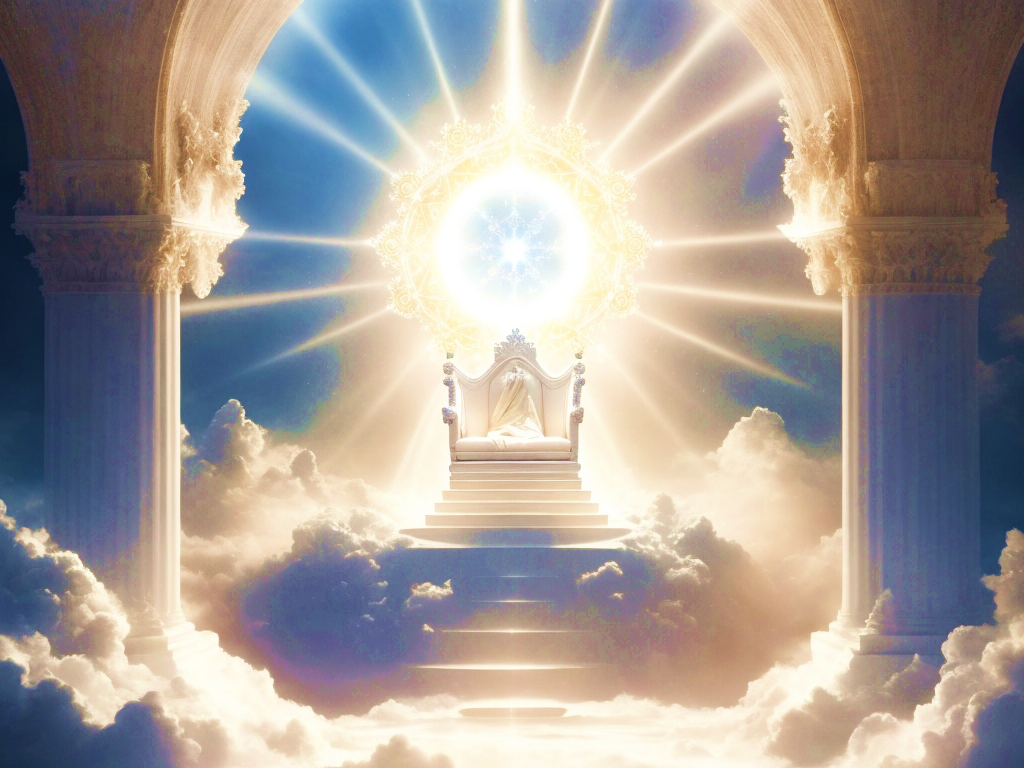 a humildade e a sabedoria do alto
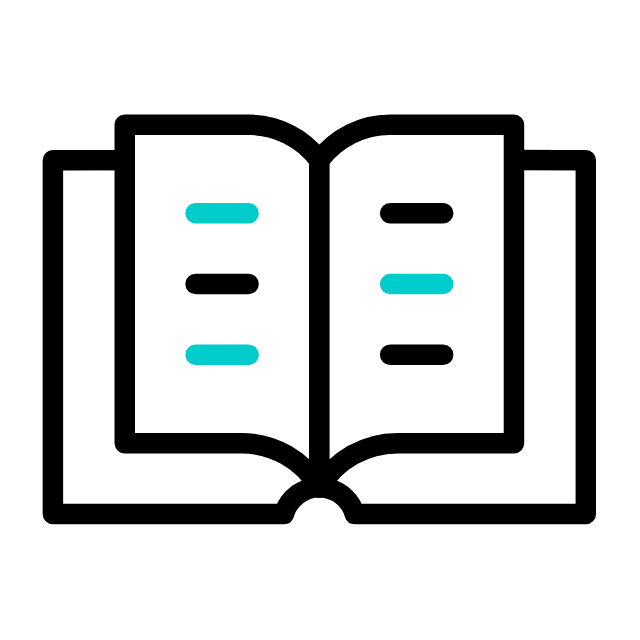 3. DESTACAR
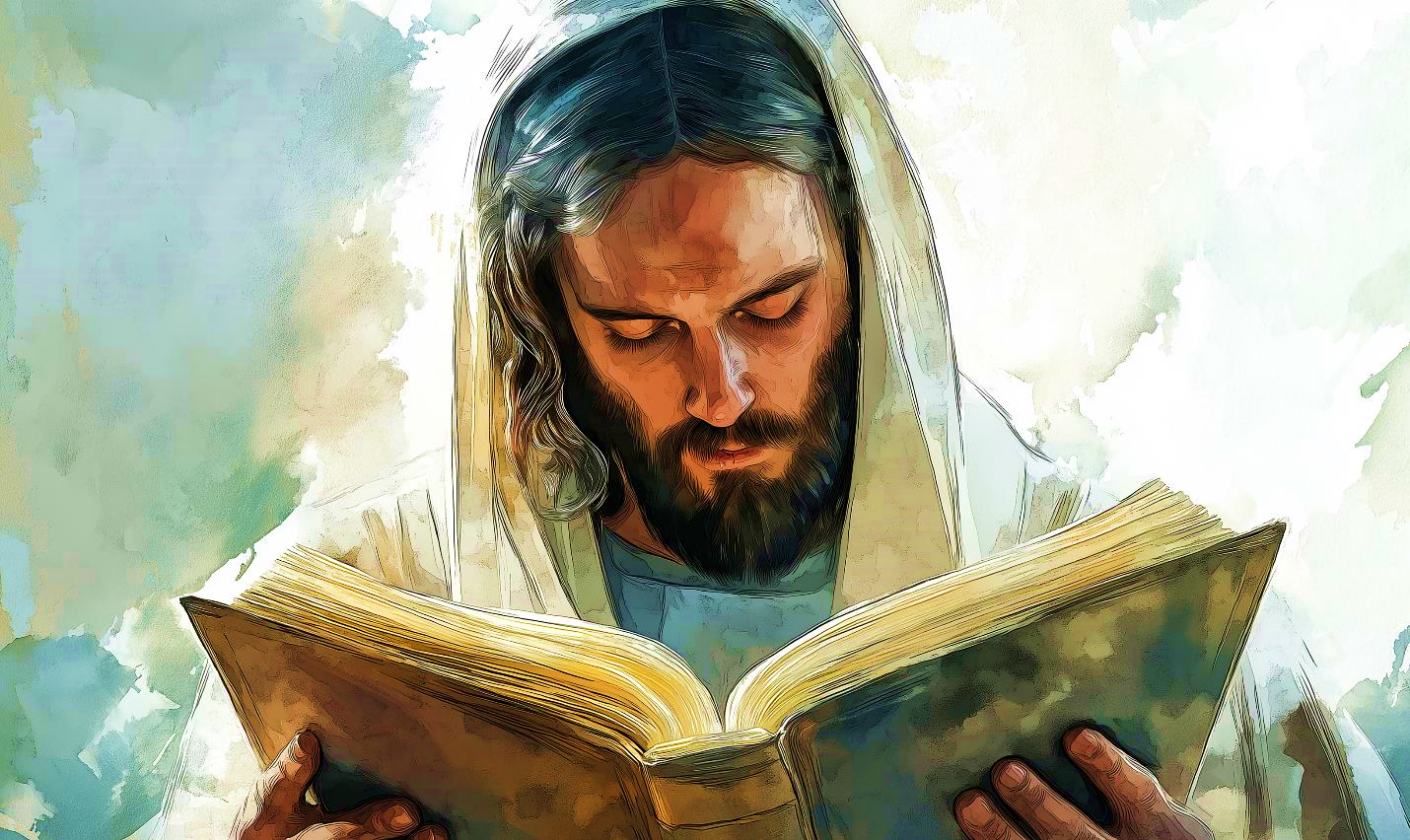 1
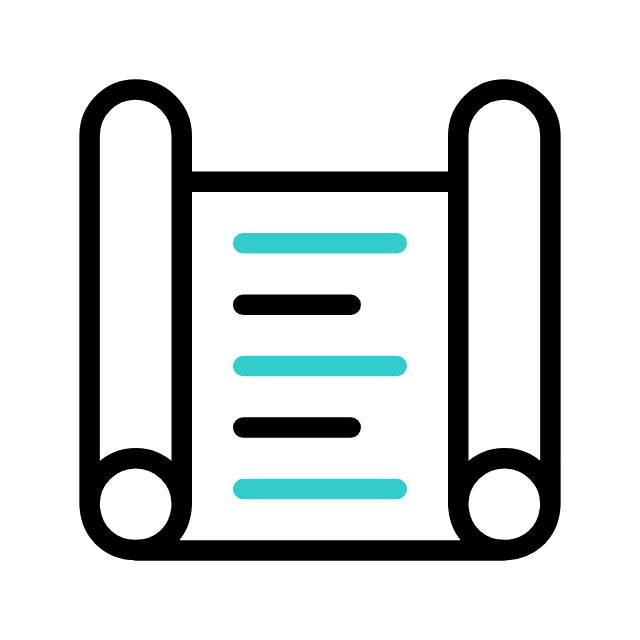 A SABEDORIA AUTÊNTICA
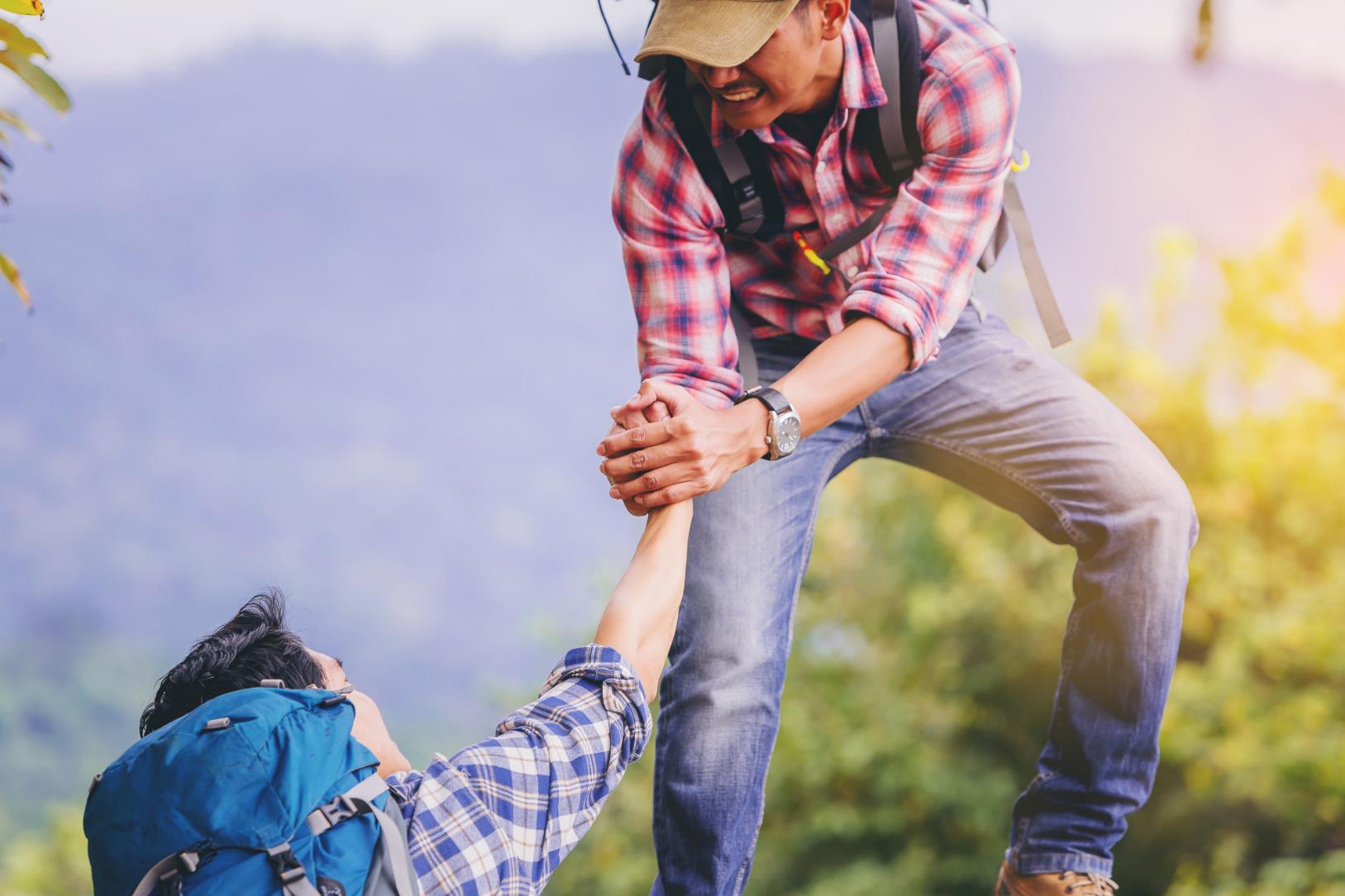 I. A SABEDORIA AUTÊNTICA
1. Demonstrada mediante as boas ações
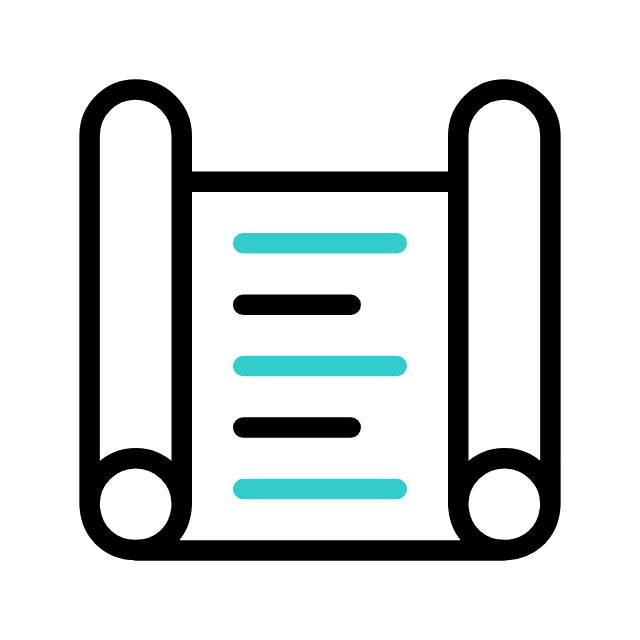 Você conhece alguém que se diz sábio, mas, na verdade, age de forma tola? Infelizmente, existem pessoas assim. Por isso, Tiago faz a seguinte pergunta: "Quem entre vós é sábio e inteligente?" Logo em seguida, ele afirma: "Mostre, pelo seu bom trato, as suas obras em mansidão de sabedoria."
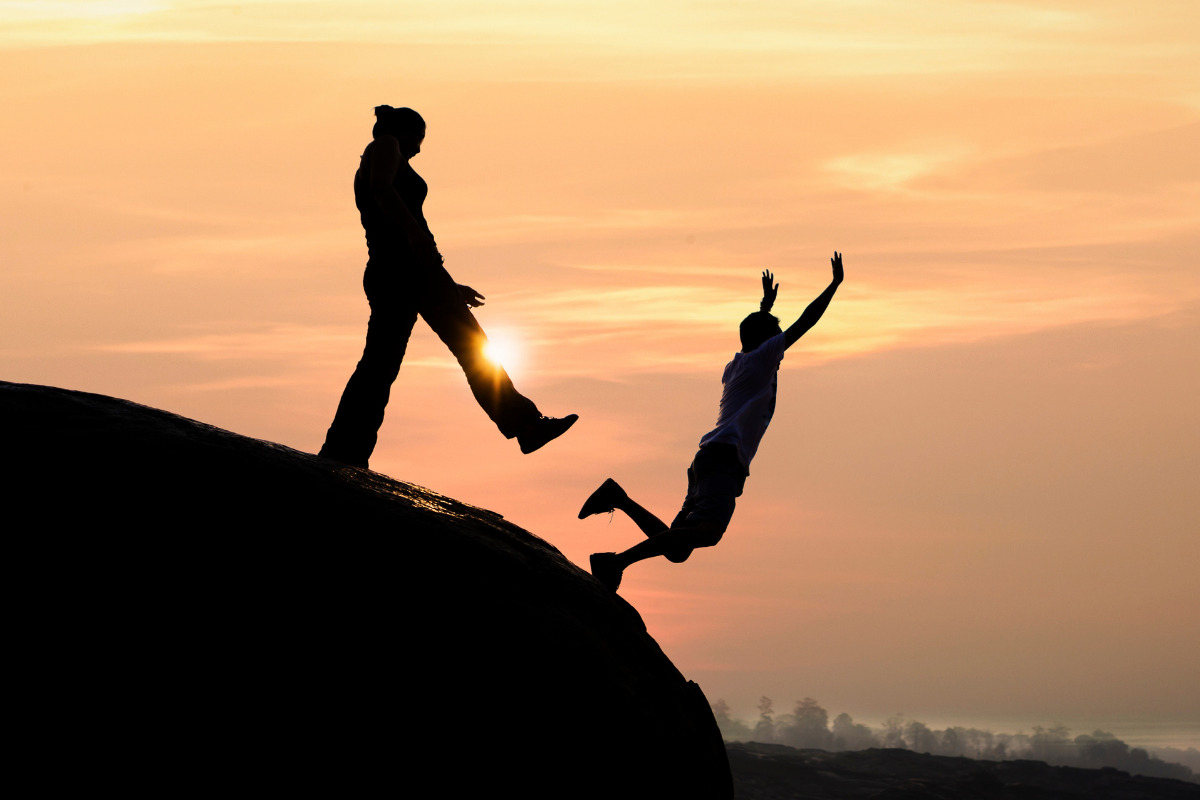 I. A SABEDORIA AUTÊNTICA
2. A sabedoria terrena
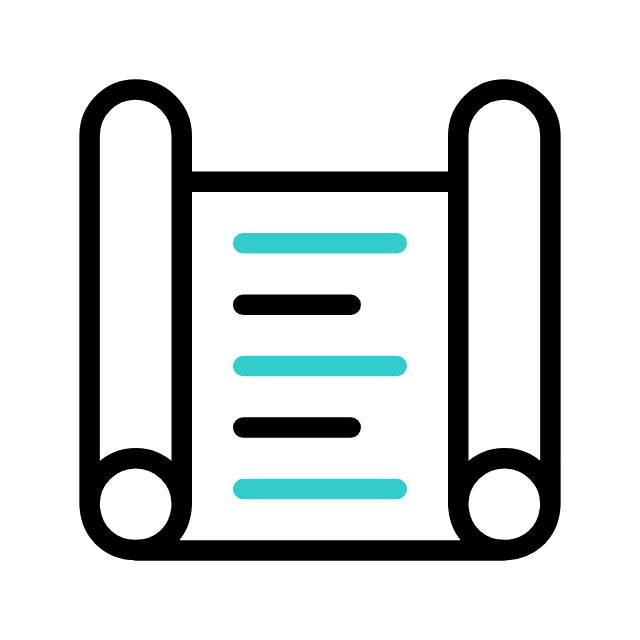 Nos versículos 14 e 15,
Tiago faz um contraste entre a sabedoria terrena e a divina. Ele descreve a sabedoria terrena como cheia de "inveja amarga e sentimento faccioso", logo ela não procede de Deus, mas é humana e diabólica.
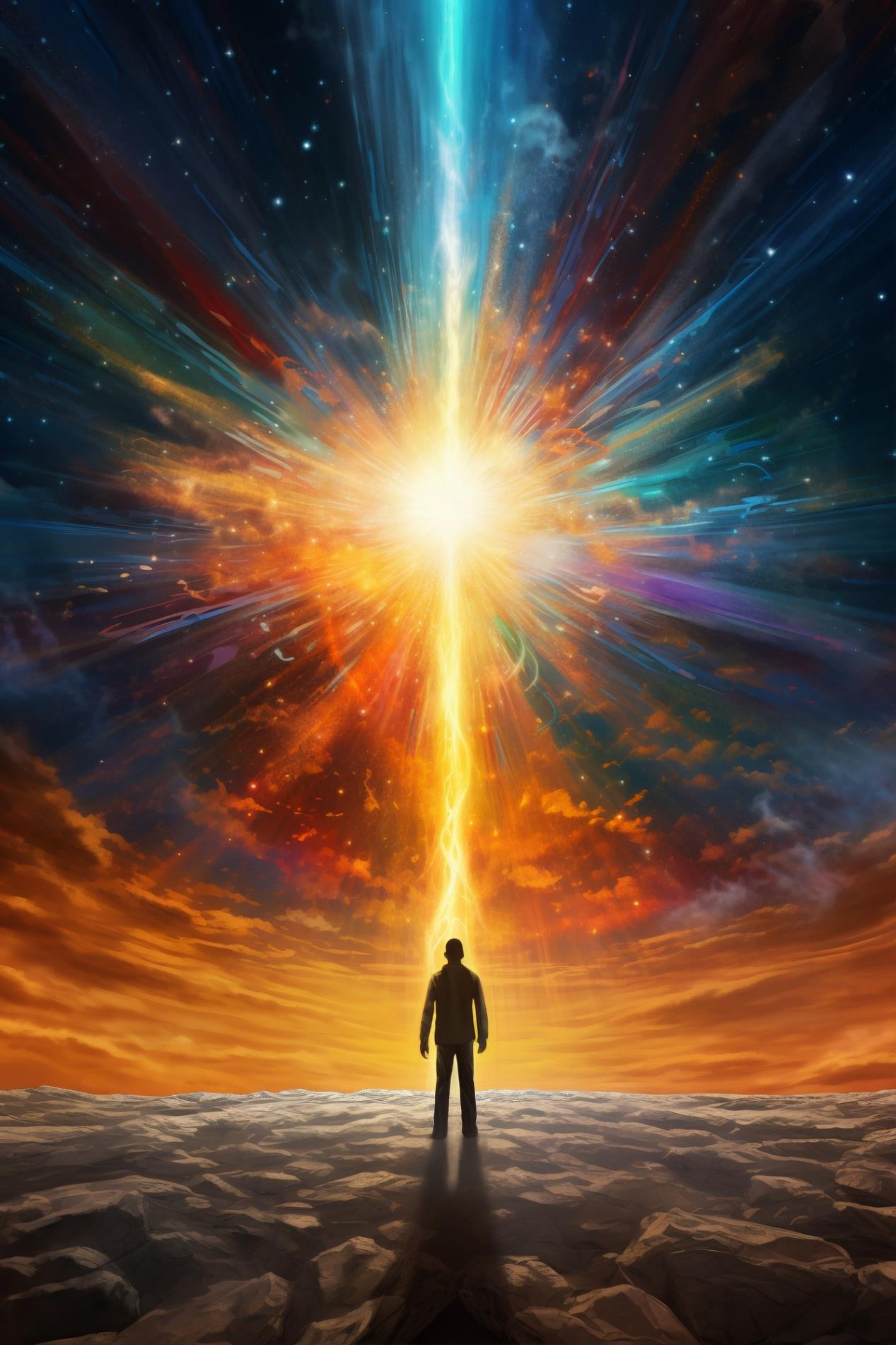 I. A SABEDORIA AUTÊNTICA
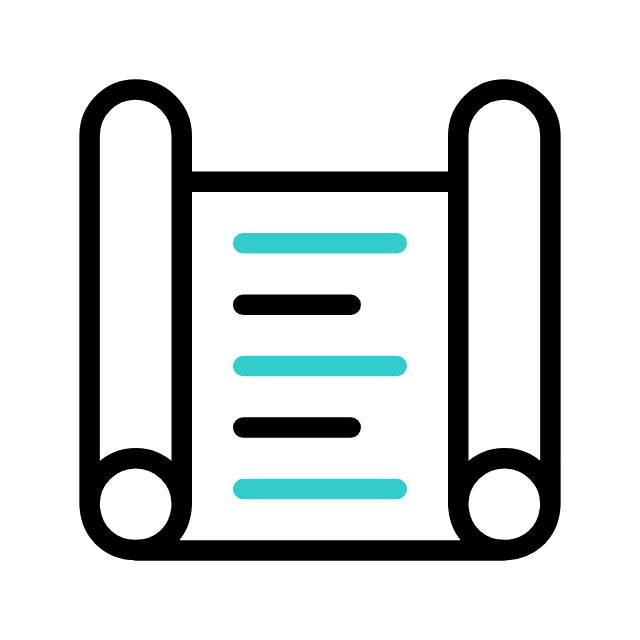 3. Origem da sabedoria divina
Tiago mostra que a sabedoria que vem do alto é pura, pacífica, amável, complacente, cheia de misericórdia e de bons frutos, imparcial e sincera (v. 17). Ela tem sua origem em Deus e reflete seu caráter santo e amoroso.
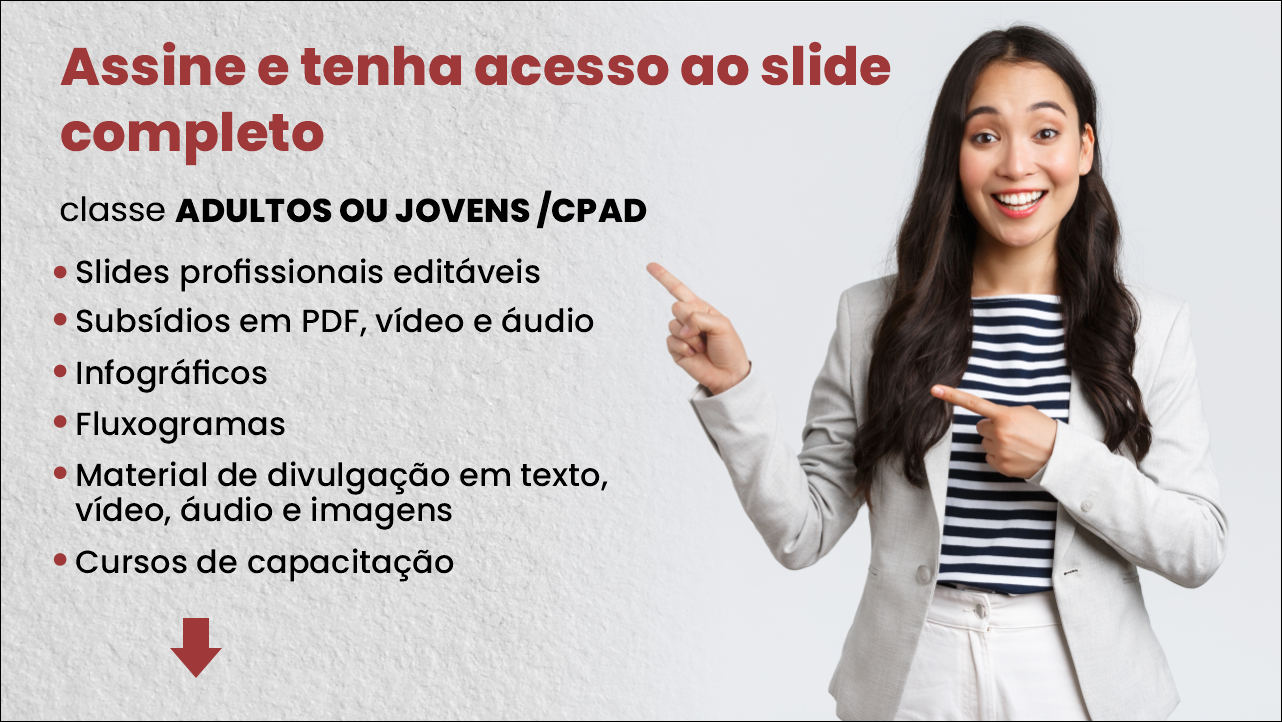 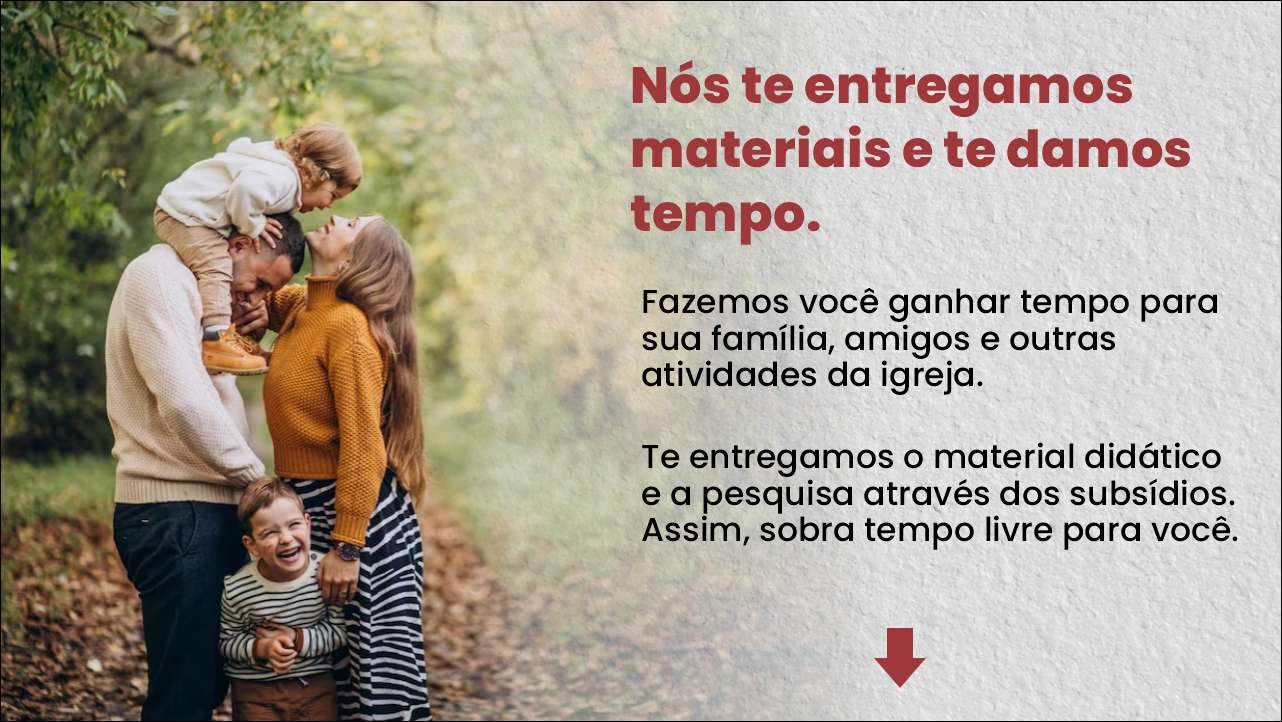 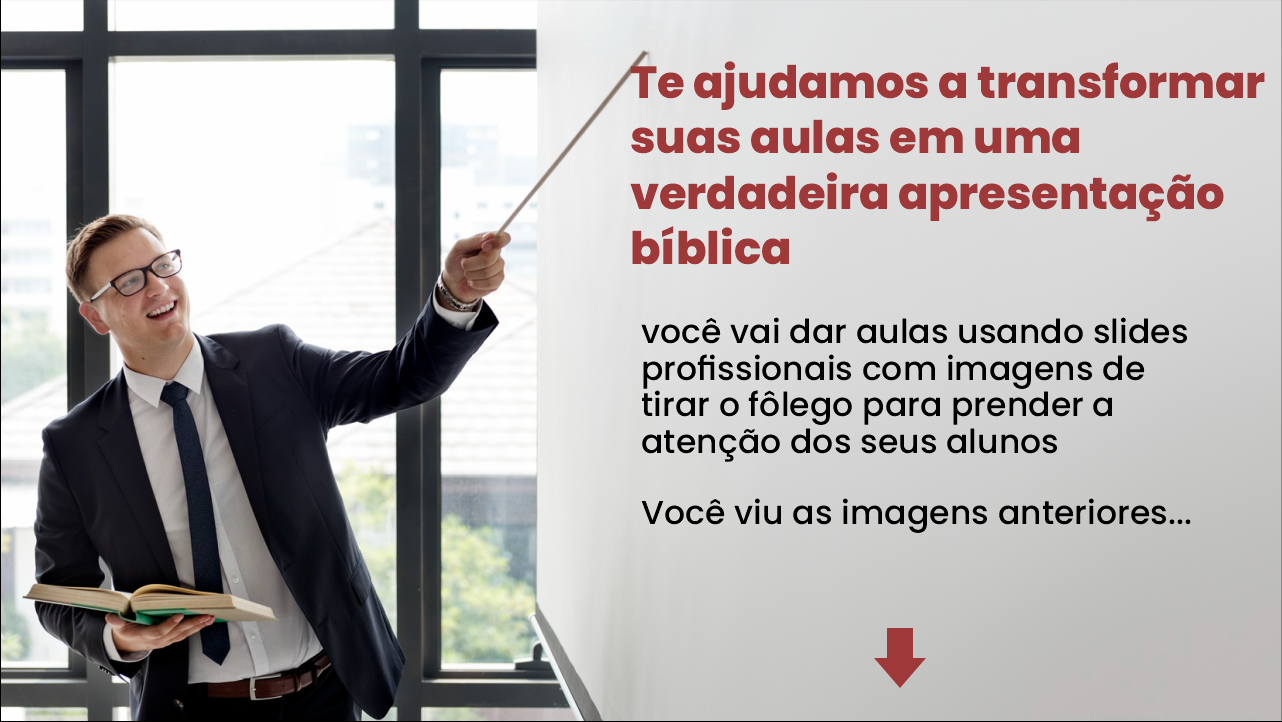 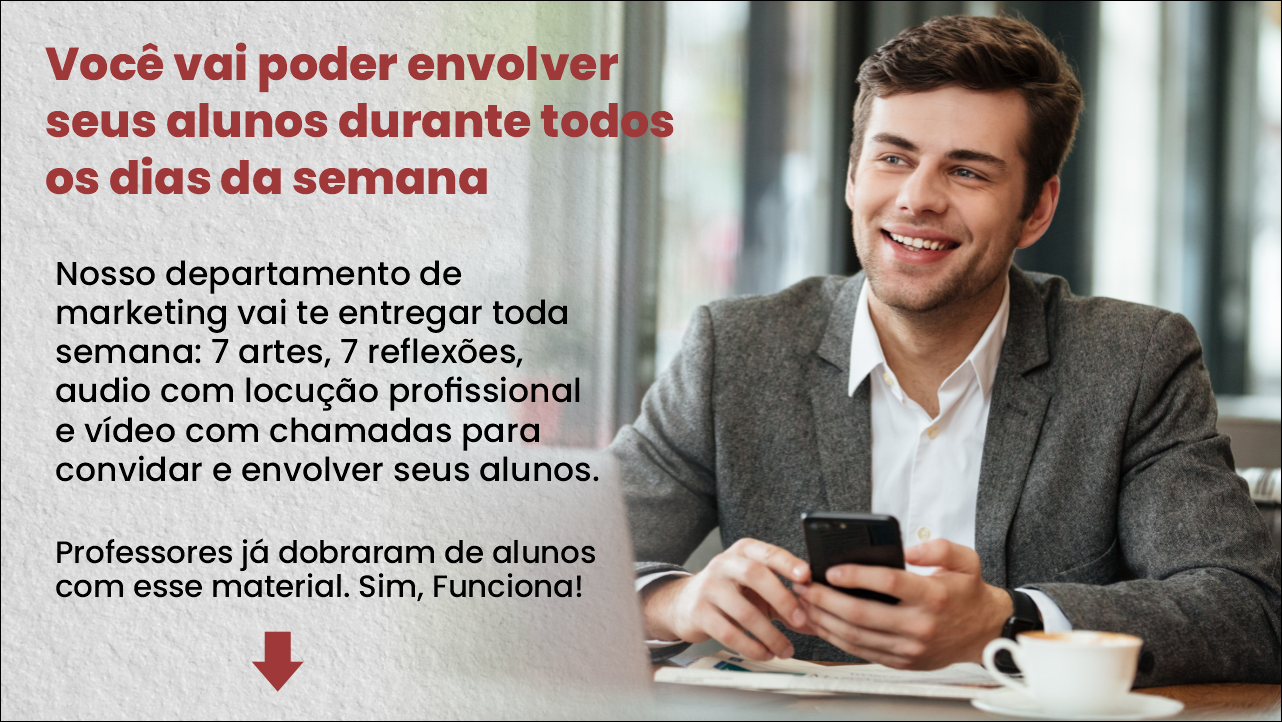